Η σημασία της σωστής συμπλήρωσης του ιατρικού ιστορικού
Ειδικότητα:Τεχνικός Αισθητικός Ποδολογίας-
Καλλωπισμού νυχιών και Ονυχοπλαστικής
Εξάμηνο Α’
Μάθημα:Πρακτική Εφαρμογή στην ειδικότητα
Ματοπούλου Ελένη
Θεσσαλονίκη 2020
Ιατρικό ιστορικό
Όπως είναι γνωστό, η δήλωση του ιατρικού ιστορικού του πελάτη-ασθενή αποτελεί το αρχικό και το πιο σημαντικό βήμα στην εκτίμηση της κατάστασης του πελάτη-ασθενή.
Ιατρικό ιστορικό
Το ιατρικό ιστορικό είναι ένας φάκελος που περιέχει κάθε τι σχετικό με την υγεία του πελάτη. Περιλαμβάνει λεπτομέρειες από προηγούμενες αρρώστιες του, τυχόν τωρινά προβλήματα καθώς και ό,τι αφορά την κοινωνική, επαγγελματική και οικογενειακή του κατάσταση. Μια απάντηση που δεν ανταποκρίνεται στην πραγματικότητα μπορεί να οδηγήσει σε λανθασμένη διάγνωση και, κατ ΄ επέκταση, σε λανθασμένους χειρισμούς από τις τεχνήτριες, με αρνητικές συνέπειες στην υγεία.
Ιατρικό ιστορικό
Το ιατρικό ιστορικό περιλαμβάνει ερωτήσεις για τη γενική κατάσταση της υγείας, αρρώστιες που πέρασε κανείς στο παρελθόν και τραυματισμούς. Επίσης, περιέχει ερωτήσεις που αφορούν το οικογενειακό ιστορικό καθώς πολλές ασθένειες είναι κληρονομικές και μπορεί να εμφανιστούν και στους απογόνους, όπως σακχαρώδης διαβήτης, κ.ά.
Ιατρικό ιστορικό
Ο τρόπος ζωής, η διατροφή, η άσκηση, το κάπνισμα και το αλκοόλ, ο ύπνος, το επάγγελμα είναι στοιχεία που πρέπει να περιέχονται μέσα στο ιστορικό καθώς παρέχουν σημαντικές πληροφορίες για τη σωστή αντιμετώπιση του πελάτη
Ερωτήσεις προς τους πελάτες-ασθενείς
Κάποιες γενικές πληροφορίες όπως :

Επώνυμο

Όνομα

Ημερομηνία γέννησης

Διεύθυνση κατοικίας

Τηλέφωνο επικοινωνίας
Ερωτήσεις προς τους πελάτες-ασθενείς
Κάποιες πληροφορίες για τον τρόπο ζωής όπως :

Είδος εργασίας

Πόσο συχνά αθλούνται

Αν καπνίζουν

Πως είναι το διαιτολόγιο τους

Αν καταναλώνουν νερό και πόσο
Ερωτήσεις προς τους πελάτες-ασθενείς
Κάποιες  ειδικές πληροφορίες για παθήσεις-ασθένειες όπως :

Αν αντιμετωπίζουν κάποιο από τα παρακάτω προβλήματα:


Αλλεργίες
Έκζεμα
Αρθρίτιδα
Άσθμα
Υπέρταση / υπόταση
Καρκίνο
Επιληψία
Κλειστοφοβία
Ρευματισμούς
Θυρεοειδή / υπερθυρεοειδισμό
Σακχαρώδη διαβήτη
Καρδιολογικά προβλήματα
Ευχαριστώ για την προσοχή σας
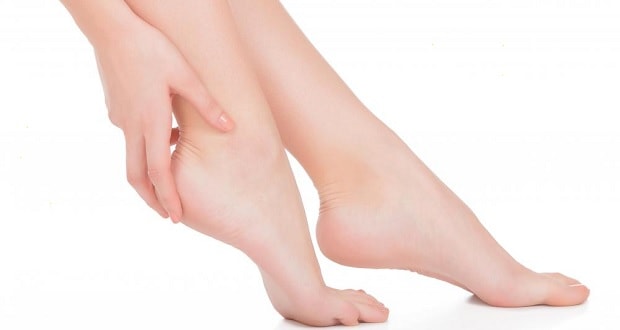